İSTİHDAM VE EKONOMİK YAŞAMDAKİ YERİ
İstihdam, Tanımı, Kapsamı ve Ekonomideki Yeri
Bir ekonominin yeterli bir biçimde gelişip gelişmediği, her şeyden önce, geçerli ücret seviyesinde çalışmak isteyen herkese iş sağlayıp sağlayamamasıyla ölçülür.
Çalışmak isteyen herkese iş sağlayamamak bir ulusal ekonomi için önemli bir eksikliktir.
Çalışma istek ve yeteneğinde olan ve 15-64 yaş arası iktisaden aktif nüfus grubunda bulunan kişilerin, cari ücret düzeyi üzerinden çalıştırılmasına istihdam denir.
Cari ücret seviyesinde, çalışmak isteyen herkesin iş bulabilmesi hali tam istihdam seviyesidir.
Gerçek hayatta böyle bir durum iş arayanlardan daha çok (yada tam o kadar) iş yerinin  bulunması şeklinde karşımıza çıkar.
İstihdam düzeyi yada aynı anlama gelen iş hacmi, bir ülkede belli bir dönemde basit iş saati toplamıdır.
İstihdam düzeyi ile milli gelir arasında doğrudan ve yakın bir ilişki vardır. Yani istihdam düzeyi arttıkça reel milli gelir de artmaktadır.
Ancak, istihdam düzeyindeki değişmeler reel milli gelire aynı oranda yansımazlar. Bunun nedeni azalan verimler kanunudur.
Reel Milli Gelir
İstihdam
REEL MİLLİ GELİR – İSTİHDAM İLİŞKİSİ
Tam istihdamı, sabit bir seviye olarak düşünmemek  gerekir. Nüfusun sürekli artması istihdama dinamik bir özellik  kazandırmaktadır.
Tam istihdamın sürdürülmesi, istihdam hacminin  devamlı olarak genişletilmesiyle mümkündür.
Kime “İşsiz” denir?
Kira geliri vb. rantlarla geçinen kişiler,
senelik izinlerinde çalışmayan işçiler,
hasta ve yeteneksiz iş güçleri,
kendi istekleriyle ev işleriyle uğraşan kadınlar işsiz kavramının kapsamına girmezler.
İradi veya ihtiyari işsizlik, geçerli olandan daha yüksek  bir ücret talep edildiği veya mevcut çalışma koşullarından daha iyi iş imkanları arandığı için iş bulunamaması halidir. Gerçek bir işsizlik durumu değildir.
Genel olarak işsizlik terimiyle gayri iradi işsizlik ifade edilir.
İşsizlik çeşitleri:
		konjonktürel işsizlik,
		mevsimlik işsizlik
		teknolojik işsizlik
		gizli işsizlik olarak sıralanabilir.
Ekonomisi gelişmekte olan bir ülke olarak tanımlanan Türkiye’de aktif nüfusun yüzde 15-20 gibi önemli bir bölümünün gizli işsiz olduğu tahmin edilmektedir.
Gizli işsiz olarak tanımlanan kişilerin teknik anlamda marjinal prodüktiviteleri sıfır’dır.
Bu tür işsizler daha çok kırsal kesimde tarım sektöründe yoğunlaşmaktadır.
Türkiye İstatistik Kurumunun (TÜİK) “Hanehalkı İşgücü İstatistikleri, 2016 Nisan” verilerine göre, Türkiye genelinde işsiz sayısı 2016’da bir önceki yıla göre 3 bin kişi artarak 2 milyon 824 bin kişiye ulaştı. İşsizlik oranı ise %9,3 seviyesinde gerçekleşti. Aynı dönemde; tarım dışı işsizlik oranı 0,6 puanlık azalış ile %11 olarak tahmin edildi. 

15-24 yaş grubunu içeren genç işsizlik oranı 1 puanlık azalış ile %16 olurken, 15-64 yaş grubunda bu oran 0,3 puanlık azalış ile %9,5 olarak gerçekleşti.

İstihdam edilenlerin sayısı geçen yıl, bir önceki yıla göre 1 milyon kişi artarak 27 milyon 638 bin kişiye yükseldi. Geçen yıl, tarım sektöründe çalışan sayısı 159 bin kişi azalırken, tarım dışı sektörlerde çalışan sayısı 1 milyon 159 bin kişi arttı.
2016 yılı itibariyle istihdam edilenlerin %19,4’ü tarım, %19,5’i sanayi, %7,5’i inşaat, %53,6’sı ise hizmetler sektöründe yer aldı.

Önceki yılın aynı dönemi ile karşılaştırıldığında hizmet sektörünün istihdam edilenler içindeki payı 1,5 puan, inşaat sektörünün payı 0,3 puan artarken, tarım sektörünün payı 1,3 puan, sanayi sektörünün payı ise 0,5 puan azaldı.

Aynı dönemde, Türkiye genelinde işgücüne katılma oranı, bir önceki yıla göre 0,9 puan artarak %52 oldu. 

Erkeklerde işgücüne katılma oranı bir önceki yıla göre 0,7 puanlık artışla %71,9, kadınlarda ise 1,2 puanlık artışla %32,6 olarak gerçekleşti.
İşgücüne dahil olmayanların sayısı ise 2015'de 28 milyon 220 bin iken, 2016'da 28 milyon 097 bine geriledi.
ENFLASYON
Enflasyon nedir?
Enflasyon; cari fiyat seviyesinde toplam talebin, toplam arzdan daha büyük olması halidir.
Böyle bir durumda fiyatlar genel seviyesinde devamlı bir artma söz konusudur. Başka bir tanımla enflasyon, bir ekonomide bütün üretim faktörlerinin, mal ve hizmetlerin fiyatlarının sürekli olarak yükselmesi şeklinde de ifade edilebilir.
Ancak her yüksek fiyat seviyesi enflasyon olarak da alınmamalıdır.
Enflasyon, bir ekonomide para şişkinliği olarak da tanımlanmaktadır.
Piyasada para miktarı fazla olsa bile eğer kişilerin tasarruf eğilimi artmışşa enflasyon olarak almamak gerekir.
Enflasyon çeşitleri
Meydana geliş nedenlerine göre enflasyon çeşitleri:
		Talep enflasyonu: Üretim yetersizliğine bağlı olarak toplam talebin toplam arzdan büyük olması durumudur. Burada satın alma arzusunun yani efektif talebin arz kapasitesini aşmasıyla birlikte, fiyat artışları meydana gelmektedir. 
		Maliyet enflasyonu: Çeşitli mal ve hizmetleri meydana getirmek için katlanılması gereken ekonomik fedakarlıklar olarak tanımlanan maliyet’i oluşturan masraf unsurlarından birinin, bir kaçının veya tamamının fiyatında meydana gelen artışlar maliyet enflasyonuna neden olur.  Örneğin hayvancılık işletmelerinde üretimde bir artış olmaksızın yem, ilaç, işçilik ücretleri vb. girdi fiyatlarında meydana gelen artışlar maliyetlerin yükselmesine, dolayısıyla maliyet enflasyonuna neden olabilmektedir. Bu tür enflasyona aynı zamanda ithal enflasyon adı da verilmektedir.
		Fiyat enflasyonu. İktisadi mal ve hizmetlerin fiyatları her zaman arz ve talebe göre oluşmaz. Devlet bazı dönemlerde bir kısım iktisadi malların üretimini arttırmak, ve bu malı üreten kesimin sosyal ve ekonomik refahını iyileştirmek amacıyla bir takım müdahalede bulunarak destekleme alım fiyatları ilan eder ve alımlar yapar. Ekonomiye yapılan bu müdahaleler sonucu; söz konusu üretici grubunun gelirlerinde önemli artışlar meydana gelir. Bu gelir artışı bir takım potansiyel taleplerin efektif hale gelmesine neden olur. Bu ise fiyat enflasyonunu meydana getirir.
Şiddetine göre enflasyon çeşitleri:
		Ilımlı enflasyon, genel fiyat seviyelerinde yıllık yüzde 5-10 dolaylarında yükselişlerin olduğu durumlarda ortaya çıkan enflasyondur. Günümüzde bir kısım iktisatçılar ılımlı bir enflasyonu deflasyona tercih etmektedirler. Zira ılımlı bir enflasyonda genel fiyat seviyelerinde hafif bir yükselme meydana gelmekle birlikte tasarruf eğiliminde de bir artış olmaktadır. Tasarruf artışları ise yeni istihdam ve yatırımlara dönüşebilmektedir. Ancak sürekli fiyat yükselişlerinin bir beklenti haline dönüşmesi ılımlı enflasyonun galopan enflasyona dönüşebileceği unutulmamalıdır. 
		Galopan enflasyon, ise çok yüksek oranlarda fiyat artışlarıyla ortaya çıkan enflasyondur. Paranın ekonomide fonksiyonlarını yerine getirmesine imkan vermeyen, bu  dörtnala enflasyonda ekonomide, çok ciddi sosyo ekonomik sıkıntılar yaşanır. 
		Örneğin, galopan enflasyon ekonomide tasarruf hacminin azalmasına, kaynak kullanımının yanlış yönlendirilmesine, üretimi artıran yatırımlar yerine, spekülatif kazançların artmasına neden olur. Aynı zamanda dış ticaret ve ödemeler dengesini ülke ekonomisi aleyhine bozmakta, istihdam hacminin ise azalmasına neden olmaktadır. Ekonomide yaşanan en önemli sıkıntılardan bir diğeri de gelir dağılımında önemli adaletsizliklere neden olmasıdır.
	Galopan bir enflasyonda; kamu harcamalarının kısılması, geniş tabanlı ve adaletli bir vergi uygulaması, ekonomide emisyondan kaçınmak kısaca alınması gerekli önlemler olarak sıralanabilir. 
		Hiperenflasyondur.
Enflasyonun ekonomik yaşama etkileri.
Enflasyon, özellikle orta ve dar gelirli ve herhangi bir yatırımda bulunmaya imkanı olmayanların, para olarak tuttukları tasarruflarını eritir.
Benzer etki para cinsinden olan alacak - borç ilişkilerinde de görülür. Çoğu kez alacaklı olanın zarar etmesine karşılık, borçlu olan kârlı çıkmaktadır.
Parası sürekli olarak değer kaybeden orta gelirli tasarruf sahipleri, artık tasarruf yapmazlar ve daha fazla değer kaybetmeden bu paralarla tüketimde bulunurlar.
Enflasyonun dış ticaret ve ödemeler dengesine de olumsuz etkileri vardır. Döviz kuru sabitken iç fiyatların artması ihracatı azaltıp ithalatı cazip hale getirmektedir.
Enflasyonun en büyük nedeni cari fiyat seviyesi üzerinden toplam talebin toplam arzdan büyük olmasıdır. Burada önemli olan talebin fazla oluşudur.
Tüketici Fiyat Endeksi (TÜFE) ile hesaplanan Türkiye’nin enflasyon oranı, 1993-2003 döneminde ortalama %70,4 olarak belirlenmiştir.
Enflasyon 2010 yılında %6,4’e kadar düşmüştür. Ancak yıllık TÜFE oranı 2011 yılında %10,45 olarak gerçekleşmiştir. 

Türkiye İstatistik Kurumu (TÜİK), TÜFE’de (2003=100) 2016 yılı Eylül ayında bir önceki aya göre %0,18, bir önceki yılın Aralık ayına göre %4,72, bir önceki yılın aynı ayına göre %7,28 ve on iki aylık ortalamalara göre %7,92 artış gerçekleşti.
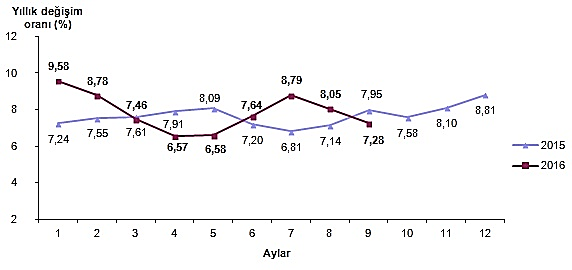 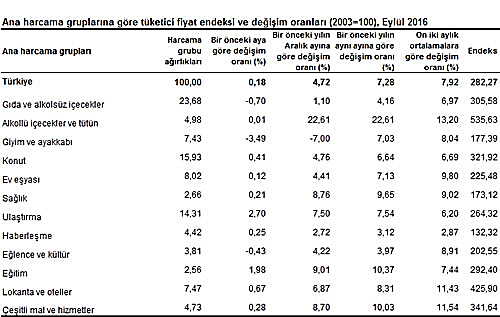 Yurt içi üretici fiyat endeksi (Yİ-ÜFE), 2016 yılı Eylül ayında bir önceki aya göre %0,29 artış, bir önceki yılın Aralık ayına göre %3,79 artış, bir önceki yılın aynı ayına göre %1,78 artış ve on iki aylık ortalamalara göre %4,07 artış gösterdi.
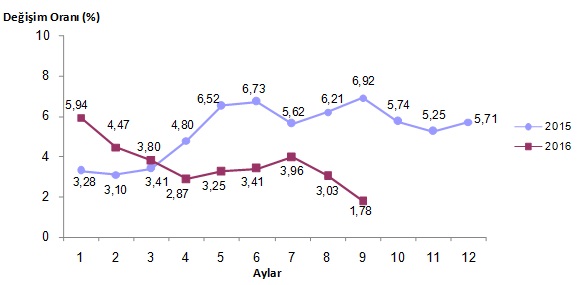 Yurt içi üretici fiyat endeksi ana sanayi grupları ve değişim oranları (2003=100), Eylül 2016
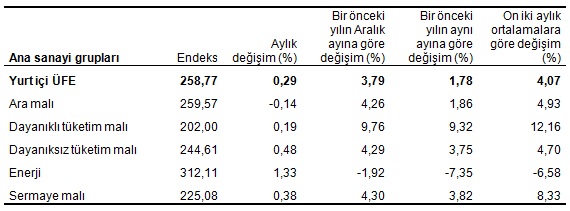 Yurt içi üretici fiyat endeksi ve değişim oranları (2003=100), Eylül 2016
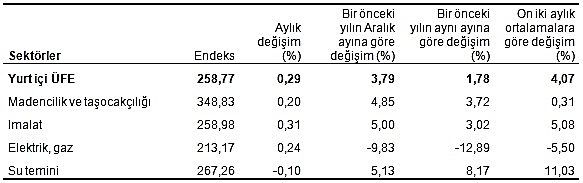